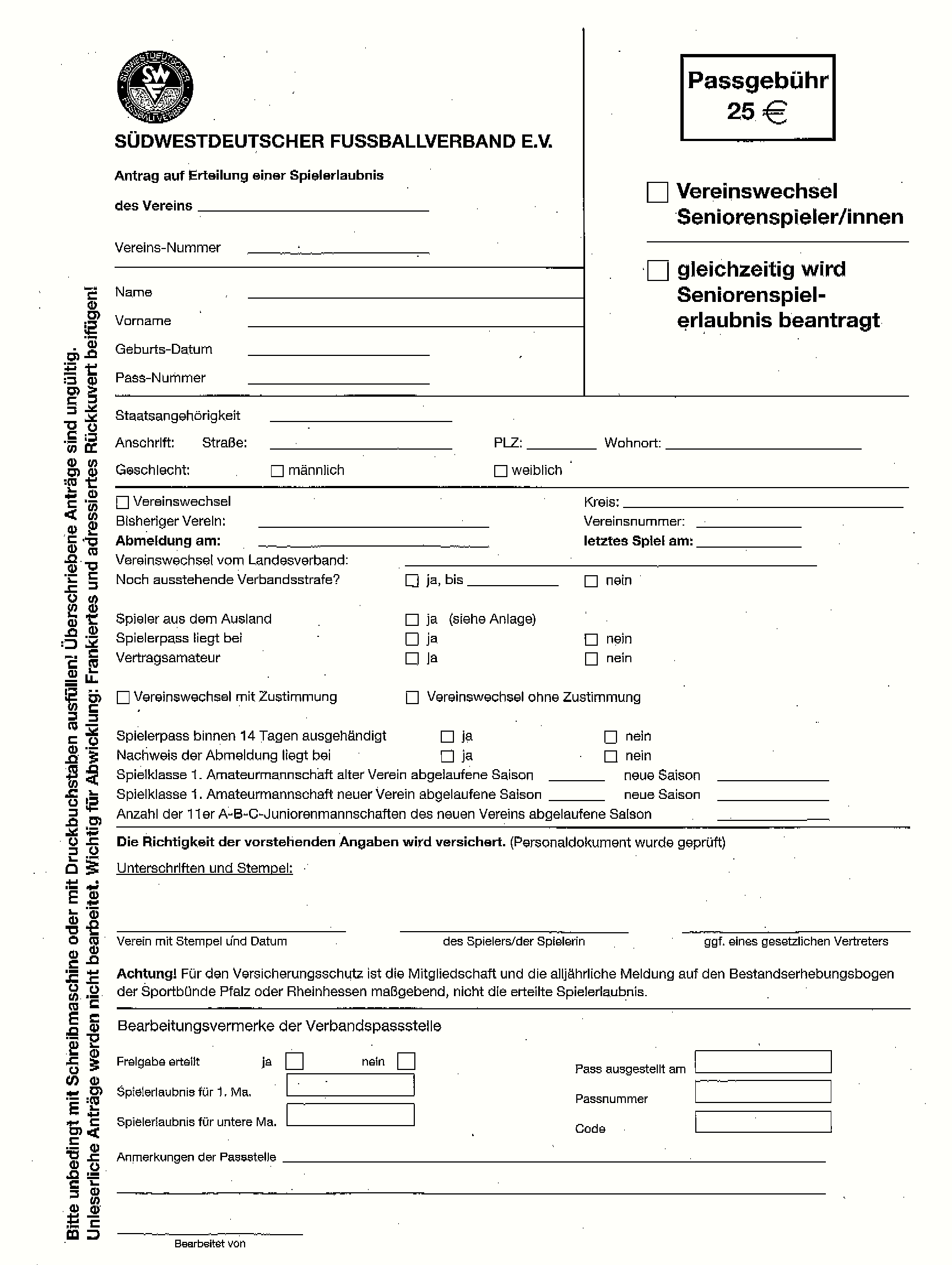 SV Veldenz Lauterecken
42107710